Open Educational Resources and Scholarship in Law: State of Play
Steven Chang, La Trobe University

Coordinator, Digital Literacies and Open Education (Library)

Thomas Shafee, La Trobe University

Officer, Research Data Outputs (Library)
doi.org/10.26181/5f210c6e1ff83
This presentation is sharable and reusable: CC BY 4.0
Australian Law Librarians’ Association 
PD Webinar: Thursday 30th July 2020
Background
Open scholarship
Open education resources
Print → electronic revolution
COVID-19 impact and opportunities
Overview: what is open scholarship?
Principles
Applications
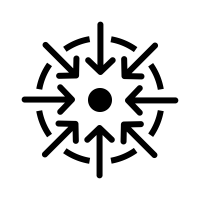 Interoperable
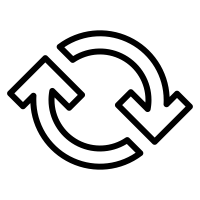 Findable
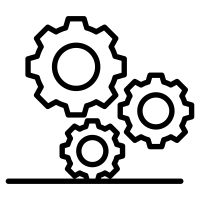 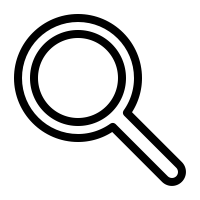 Wherever possible:
Give freedom for others to use, share and adapt resources
Maximise transparency and accountability
Clearly license rights and requirements
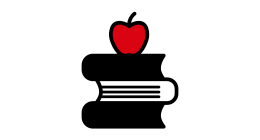 Open Education Resources
Knowledge equity
Cost reductions
Academic publications
Individual reach and impact
Maximise efficiency of scholarly corpus
Data & code
Reproducibility
Meta-analysis & integration
Also theses, performance assessment, strategy, decision making, accounting
Accessible
Reusable
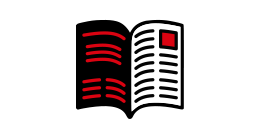 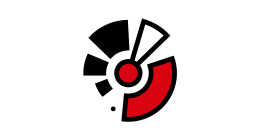 Wilkinson, Mark D., et al. "The FAIR Guiding Principles for scientific data management and stewardship." Scientific data 3.1 (2016): 1-9.
TS
[Speaker Notes: But principles can apply as wide as transparent criteria for performance assessment (e.g. DORA), strategy and decision making, Open-book accounting, etc.]
Open access in legal studies: Uptake
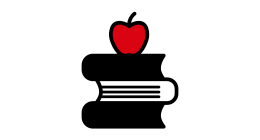 Few open Australian law textbooks:
Mainly specialist subjects
No open textbooks on Priestley 11
~260 OA law journals in the Directory of Open Access Journals (DOAJ) though likely an undercount, including:
Law in Context (published at La Trobe) 
Stanford Technology Law Review
Harvard Human Rights Journal
Repositories include:
Analysis & Policy Observatory (APO)
Social Sciences Research Network (SSRN)
Many databases paywalled:
HeinOnline Academic Core (Australia/New Zealand)
OpenAustralia only has commonwealth Hansard (not state)
Key declaration: Durham Statement on Open Access to Legal Scholarship

“…it will benefit legal education and improve the dissemination of legal scholarly information if law schools commit to making the legal scholarship they publish available in stable, open, digital formats in place of print.”
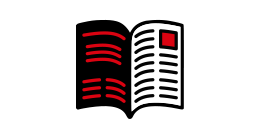 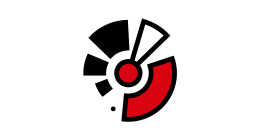 Kinder, Petal. "Free, Open, and Re-Usable Access to Legal Information-The Australian Experience." Int'l J. Legal Info. 45 (2017): 45. doi.org/10.1017/jli.2017.12 
Hajjem, Chawki, Stevan Harnad, and Yves Gingras. "Ten-year cross-disciplinary comparison of the growth of open access and how it increases research citation impact." arXiv preprint cs/0606079 (2006).
TS
10x
Open access in legal studies:
Citation advantage
3x
OA:non-OA citation ratio
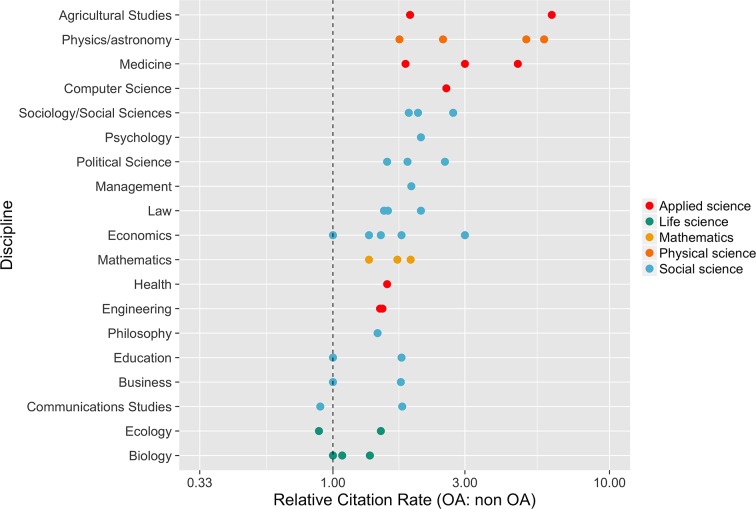 1x
Health
Biology
Ecology
Business
Medicine
Education
Economics
Philosophy
Psychology
Agriculture
Engineering
Mathematics
Management
Political science
Communications
Computer Science
Physics/astronomy
Law & Legal studies
Sociology/soc. science
McKiernan, Erin C., et al."Point of view: How open science helps researchers succeed." Elife 5 (2016): e16800. doi.org/10.7554/eLife.16800
TS
[Speaker Notes: Citation metrics are an easy and well-measured example of the effect of open access content. For journal publications in law and legal studies, there is a consistent and measurable increase in impact within the academic community.
This may also reflect broader reach, engagement and impact outside the ivory tower.]
The crisis: equity in education
When textbook costs are approaching, Ms Dove eats canned tuna to save money.

"I budget by buying non perishables and cooking really, really cheap food. If you're living out of home you already have bills, rent and other living costs," the 21-year-old said. 

"I'm living from paycheck to paycheck.“
				
					 Why are textbooks so expensive in Australia?
SC
Overview: what is an OER?
“OER are teaching, learning, and research resources that reside in the public domain or have been released under an intellectual property license that permits their free use and re-purposing by others. Open educational resources include full courses, course materials, modules, textbooks, streaming videos, tests, software, and any other tools, materials, or techniques used to support access to knowledge.”
							The William and Flora Hewlett Foundation

      Read-only culture              read-write culture.
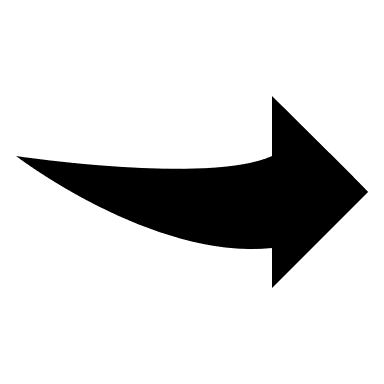 SC
[Speaker Notes: What can I do with this thing?
An OER says: many things! Go for it – as long as your use adheres to the activities permitted by the license.
A traditional commercial learning resource says: here is a long list of things you cannot do with this resource. A whole world of possibilities is ruled out a priori, by the terms of restrictive commercial licenses.

OER comes in many forms…]
Benefits of OER
Reduce costs
Cost of education is a key barrier to equitable learning – OER levels the playing field
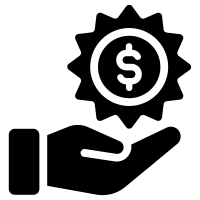 Innovation
Opens new ways of learning and teaching through co-creation, participatory student engagement rather than passive consumption
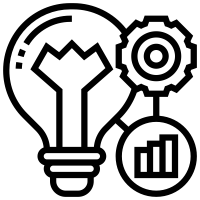 Save time
Don’t reinvent the wheel! Adapt, customise, and localise existing content to suit your course
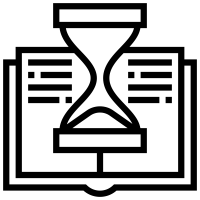 Lifelong learning
Students can freely use resources after graduation in their workplaces and communities
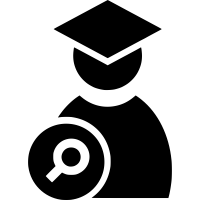 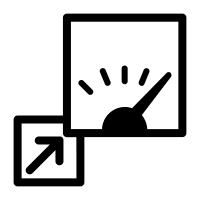 Efficiency
Rapid circulation & currency at scale. Keep pace with the changing world.
SC
[Speaker Notes: Levelling the playing field is profound. Access to education means access to knowledge, which means access to agency, access to means of change to improve society from different perspective.
But it's not just all about costs. It's about new ways of learning altogether. 
Avoid reinventing the wheel. Millions of educators. Adapt existing open material, then localise it.
Lifelong learning - we don't stop learning just because we've graduated. Revisiting past lessons.
Highly adaptable in a changing world. When mega-events like COVID and GFC drop, you can instantly update content as a user/reader. 
Read-write relationship. Not read-only.]
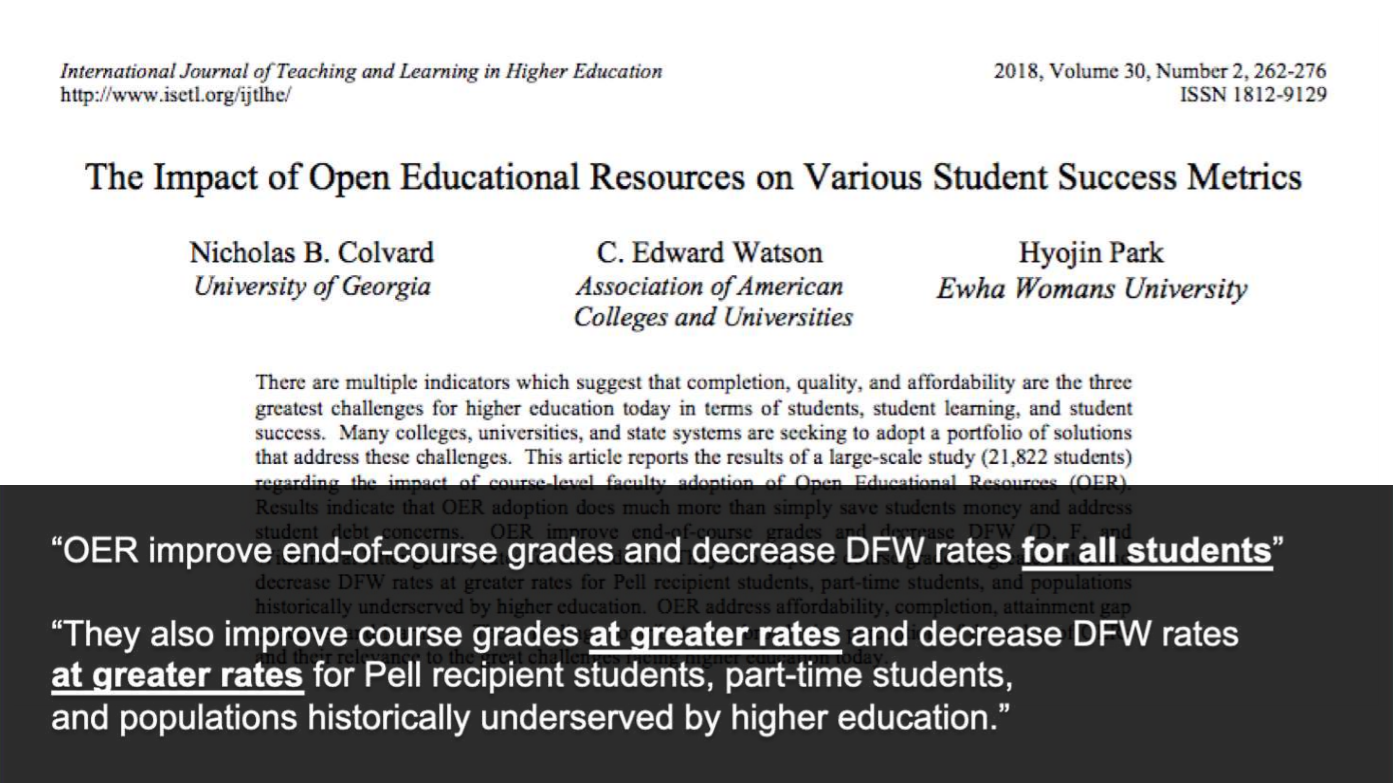 SC
[Speaker Notes: It's not just about airy-fairy utopianism. It's borne out in the evidence and data. 
OER improves learning outcomes. Not just generally, but PARTICULARLY for underserved populations and precarious students from lower socio-economic backgrounds.
This is important because of misconceptions that free = low quality. There is nothing about commercially produced resources that guarantees quality.
Reference to this paper at the end of the presentation.]
Beyond open access
Common mistake is to narrowly focus on “open access”
This means little to most stakeholders
Open access is a means, not an end
What is the “so what?” of open scholarship?
Use the “Five Rs” (OER) or F.A.I.R. (research) principles as a bridge between open access and the “so what?”
Img: https://www.flickr.com/photos/ellenmetter/37631415622 Ellen September, CC BY
SC
[Speaker Notes: A common mistake librarians make is to narrowly focus on “open access” only. 
Firstly, open access means little to anyone except people who are already converts.
But…open access as means to what? What is the “so what”?
The answer you give here is the key to persuading stakeholders, but also thinking about why we're doing it, how do we get value out of it.
One bridge between open access and So What is FAIR/the Five Rs
e.g. Download an American open textbook chapter, adapt and edit it to contextualise it from an Australian perspective, and then remix it with your own authored chapters into comparative law open textbook of your own. Share with your students and Americans!]
Beyond open access
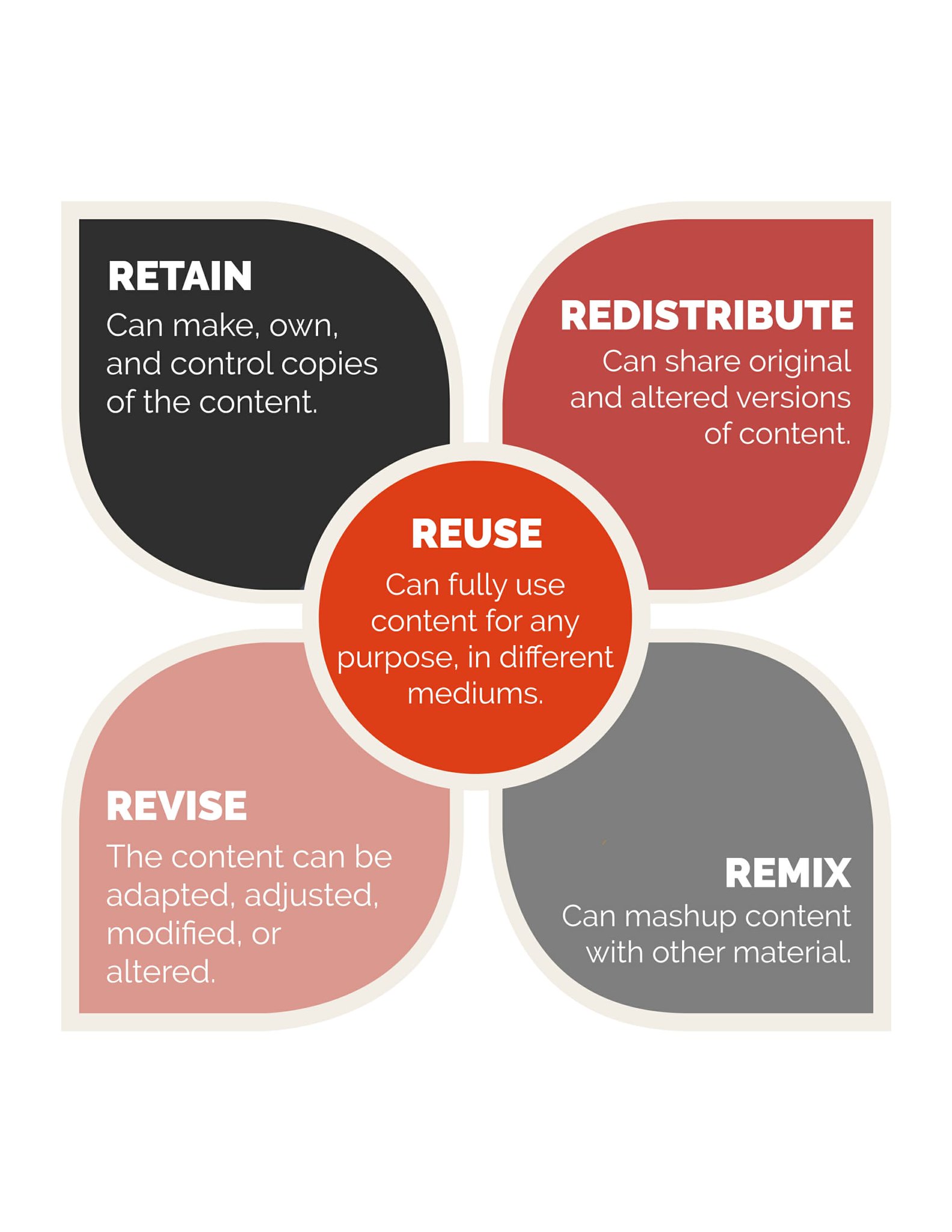 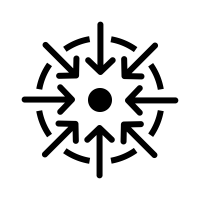 Interoperable
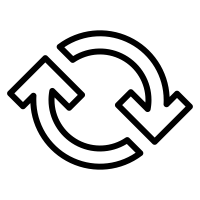 Findable
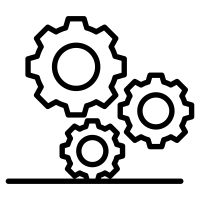 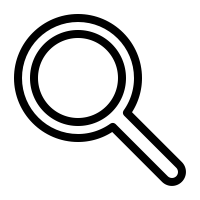 Accessible
Reusable
Img: https://www.flickr.com/photos/ellenmetter/37631415622 Ellen September, CC BY
SC
[Speaker Notes: A common mistake librarians make is to narrowly focus on “open access” only. 
Firstly, open access means little to anyone except people who are already converts.
But…open access as means to what? What is the “so what”?
The answer you give here is the key to persuading stakeholders, but also thinking about why we're doing it, how do we get value out of it.
One bridge between open access and So What is FAIR/the Five Rs
e.g. Download an American open textbook chapter, adapt and edit it to contextualise it from an Australian perspective, and then remix it with your own authored chapters into comparative law open textbook of your own. Share with your students and Americans!]
Background:Print to Electronic revolution
SC
[Speaker Notes: Last 30 years we’ve been through a slow, tentative, and incomplete Print to Electronic revolution
Future of the book – what happened to that utopian dream?
DRM happened
Artificial scarcity happened
More things are increasingly free to read – ABC comparison. You can’t do anything else with it than passively consume.
We should aim high and aspire to “true open access” and the five Rs – where resources become dynamic sites of engagement, not just something you read.
But there is a tension between idealism and pragmatism.
Our pragmatist position at LTU: Zero Textbook Costs for students. Regardless of whether that involves library subscriptions to DRM-protected resources, DRM-free resources, or “true open access” resources. In reality it will be some combination of these.]
Background:COVID-19 crisis
OERs
Broader open scholarship
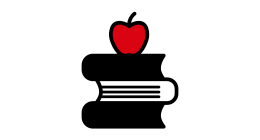 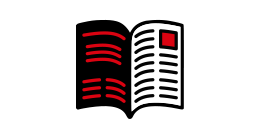 Social distancing – print access challenges
Quarantining (of print books!)
Unemployment crisis 
Textbook affordability
Rapid move to online teaching
Golden opportunity for advancing open textbooks
Time to rethink the promise of digital education altogether
Almost all publishers release COVID research ‘openly’
Many not true OA, just free to read
arbitrary amount of time as decided by publisher
‘COVID-relevance’ decided by publisher
Highlights relevance of open data
E.g. linking datasets on infection rates, legal codes, viral genomes
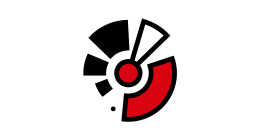 SC TS
[Speaker Notes: COVID-19 is a chance to go back to the question of what was and is the original promise of digital education
Optimism in the 90s about the promise of instant, digital, affordable access to education as well as new ways of engaging students where they have an interactive/co-creative relationship with learning resources rather than being passive recipients
In many ways we've fallen short of the promise - there are still barriers to equity, to access, to engaging students
The new COVID world is a double edged sword
Sharpens existing inequities and barriers 
e.g. social distancing and the Library, and student unemployment crisis
conversely, sudden transition to online forces us to rethink digital learning and do it better
A lot of the unsolved dilemmas come down to licensing. We can solve this with OEP.]
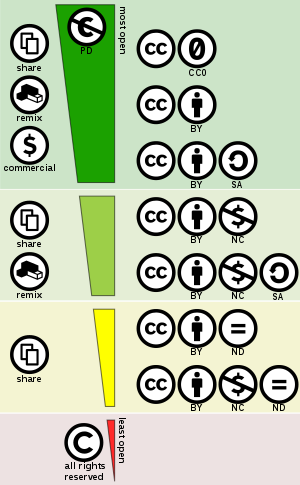 Background: Creative Commons
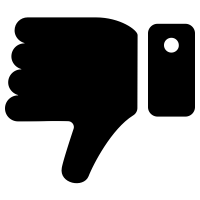 Creative Commons licensing is the engine of OER
Clear usage rights:
Share : copy and redistribute the material in any medium or format
Adapt : remix, transform, and build upon the material for any purpose
Clear requirements:
Attribute : You must give appropriate credit, provide a link to the license, and indicate if changes were made. You may do so in any reasonable manner, but not in any way that suggests the licensor endorses you or your use.
Enables use at scale without seeking case-by-case permissions
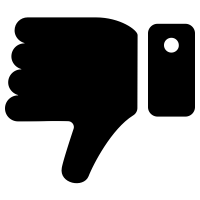 https://creativecommons.org/licenses/by/4.0/
Img: commons.wikimedia.org/wiki/File:Creative_commons_license_spectrum.svg, Shaddim, CC BY
TS
[Speaker Notes: CC licensing is the tool]
Stakeholders
Academics
Students
Libraries and librarians
Stakeholders:Academics
Contradiction 1: academics have agency to change the situation, yet they are entangled in a vicious cycle
Course structures “locked” into commercial textbook structures
Culture of prestige as currency, established perceptions about quality
Contradiction 2: OER can save academics time, but they feel they have no time to make shift to OER
Hierarchical and power differentials
Early career/casual academics may have the desire, but not the power to make change
Low awareness of Creative Commons and copyright – support is needed
Common misconceptions associating free access with “low quality”
SC
Stakeholders:Students
Equity and access to education
Zero Textbook Costs for students
New ways of engaging with educational resources
Active agents engaged with text, not passive consumer
Student as co-creators
Digital literacy and capability development
SC
Stakeholders:Libraries and librarians
Advocates & educators
Libraries as (open) publisher – e.g. La Trobe eBureau, publishing OER in Figshare, etc
Advancing policy reform, e.g. UWA open-friendly IP policy
Copyright experts
Strategically positioning ourselves as agents of change, equity, and innovation
Free up library collection budgets!
SC
Practice
Success stories
Barriers & solutions
Open success stories:Library as publisher
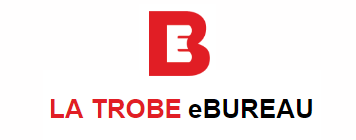 OER usage case study:

David Walker, La Trobe (Business & Economics)

Frustration with pricey, soon outdated commercial textbooks

Converted course to use open textbooks published by CORE Econ Project
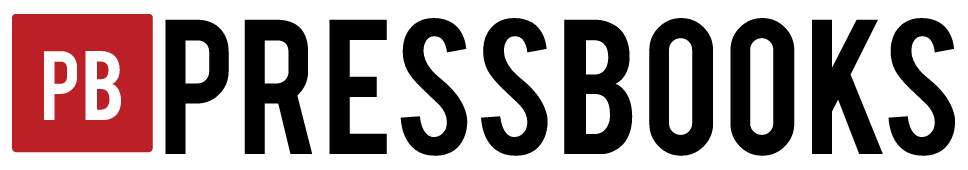 SC
[Speaker Notes: Currency and 
David Walker example was possible because there are business/economics texts out there to adopt
This is more difficult for law where there are fewer open texts available
Therefore, academics and librarians creating new texts is paramount]
Library as publisher

11 titles in a variety of disciplines so far 
Open access
Peer-reviewed
Professionally edited and designed
Visually rich: multimodal learning
Beauty is in the licensing – but it’s tricky!
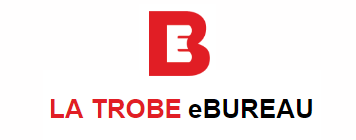 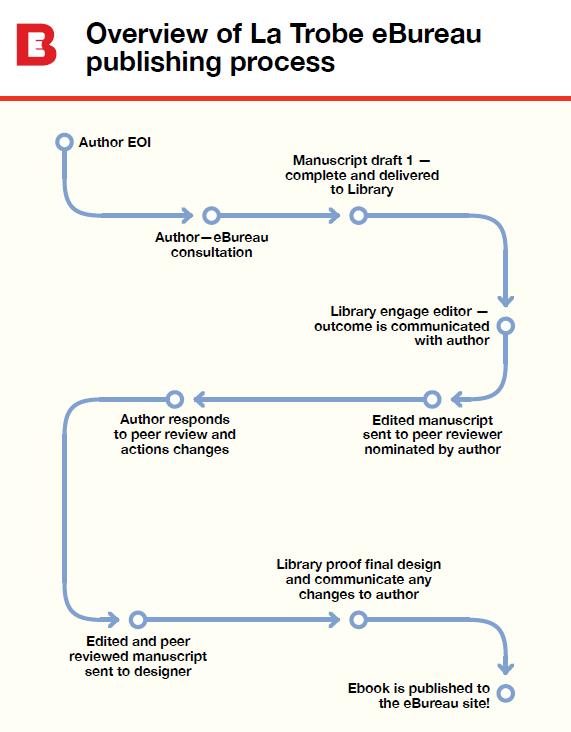 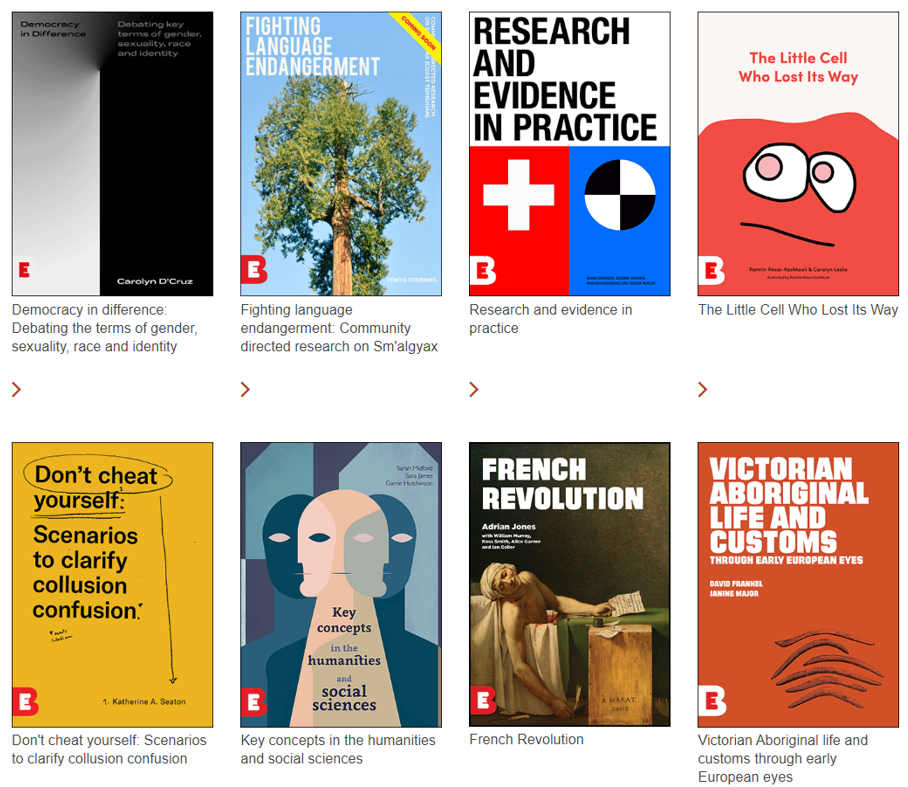 SC
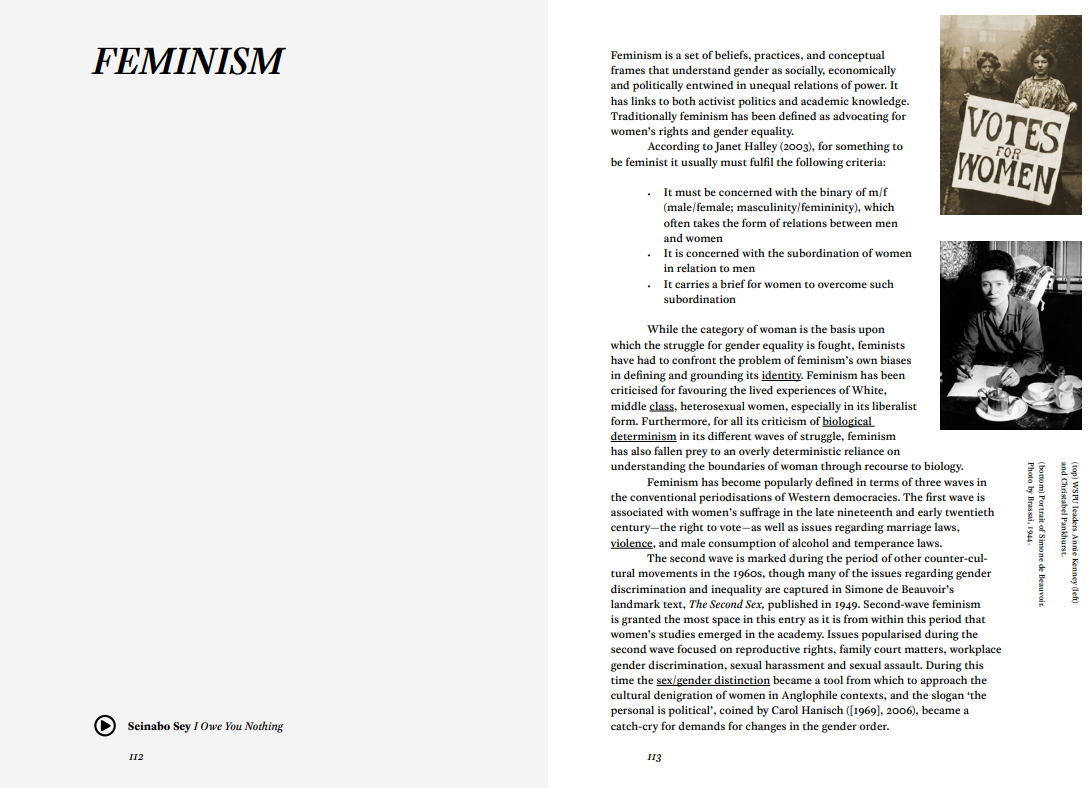 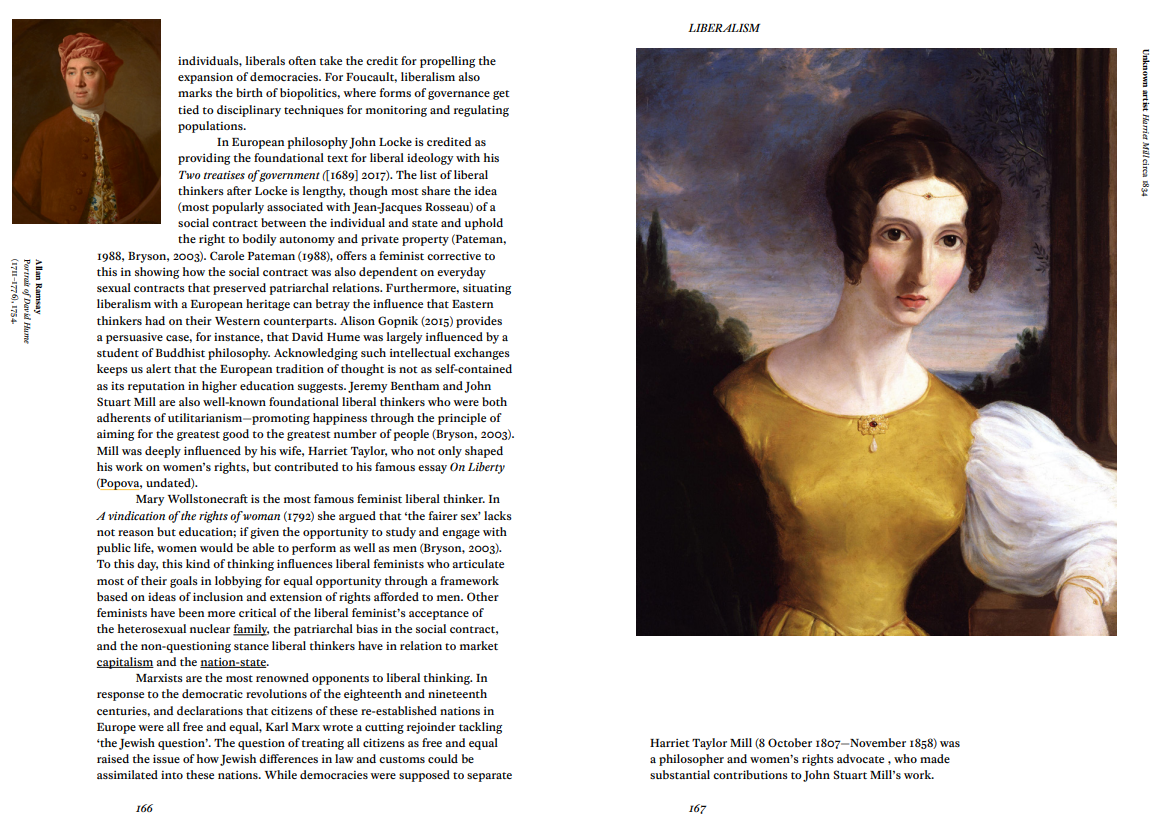 https://library.latrobe.edu.au/ebureau/
SC
Open success stories:Law faculty as publisher
Law in the Time of COVID-19 – by the Columbia Law School
COVID-19 and the law of Australia – written by barristers of the Victorian Bar
WikiJuris books
Harvard Law School eLangdell Bookstore
OpenStax: Business Law Essentials
Law in Context (La Trobe)
Published since 1983
Flipped to Open Access 2019
Published using Open Journal Systems
Casanovas, Pompeu, Jianfu Chen, and David Wishart. "Law in Context for the Digital Age." Law in Context. A Socio-legal Journal 36.1 (2019): 3-11.
SC TS
[Speaker Notes: Motivations – why?]
Advancing open scholarship in law:barriers
OERs
Broader open scholarship
Conservative culture in law – attachment to prestige and canon texts
Lack of Australian titles in the open textbooks landscape
Difficult to adapt U.S. resources (say, compared to physics or mathematics!)
Incentives: what’s in it for [given stakeholder]?
Mandates from funders, journals and institutions lacking
- e.g. since 2018, ARC mandates all research output to be released OA within 12 months
Stakeholders outside of universities
- e.g. practicing lawyers
Severin, Anna, et al. "Discipline-specific open access publishing practices and barriers to change: an evidence-based review." F1000Research 7 (2018). https://doi.org/10.12688/f1000research.17328.2
SC TS
[Speaker Notes: Taking a step back: the relative barriers in different fields affect culture (e.g. in maths, all high prestige publishing is done openly).]
Advancing open scholarship in law:solutions
Carefully select timing, circumstances, and stakeholders
Target new courses, units under redesign
Engage academics who are “open to open”
Library as publisher
Library as facilitator for platforms like PressBooks
OER grants programs
SC
[Speaker Notes: We do ourselves no favours if we just run in with all guns firing like a bull in a China shop. Pick the right timing, circumstances, and pitch carefully to each stakeholder. Target new courses, units under review, and academics you sense are “open to open” i.e. open-minded and willing.]
Where to find OER
Textbooks:

Open Textbook Library
OpenStax
BCCampus open textbooks

Federated search: search everything open!

MERLOT
OER Commons
Mason OER MetaFinder
Images:

Creative Commons Search
Pixabay


Open datasets:

Research Data Australia
Figshare
SC
Some take home quotes
“Law journal publishing is one of the easiest cases for open access publishing. Law scholarship relies on few commercial publishers. The majority of law journals depend on unpaid students to undertake the selection and copy editing of articles. Nobody who participates in any way in the law journal article research, writing, selection, editing and publication process does so because of copyright incentives.”
Litman, Jessica
The Economics of Open Access Law Publishing
“…significant progress has been made, however, there remains much more information (that has been gathered at taxpayers' expense) that could be made freely available without restriction as to its use.”
Kinder, Petal
Free, Open, and Re-Usable Access to Legal Information - The Australian Experience
“… publishers now use powerful legal tools to control who has access to the text of the law, how much they must pay, and under what terms.”
“Meaningful access to the law is a fundamental prerequisite for due process, and ultimately the rule of law, yet the problem of private control is longstanding and growing worse in the advent of electronic publishing and publisher consolidation.”
 Street, Leslie; Hansen, David
Who Owns the Law: Why We Must Restore Public Ownership of Legal Publishing
TS
[Speaker Notes: Since Steven and I are speaking as outsiders to this field: Some quotes from people with legal scholarship backgrounds]
Further reading

General OA and open research
Who Owns the Law: Why We Must Restore Public Ownership of Legal Publishing
Revisiting the Open Access Citation Advantage for Legal Scholarship
The Movement for Open Access on Law
The Economics of Open Access Law Publishing

OER and open textbooks
Free law textbooks raise questions about OER 
RMIT Open Educational Practices Framework
How professors help rip off students (written by law professor Tim Wu)

Colvard, N. B., Watson, C. E., & Park, H. (2018). The impact of open educational resources on various student success metrics. International Journal of Teaching and Learning in Higher Education, 30(2), 262-276.

McFarlin, Timothy, Using Open-Source, Collaborative Online Reading to Teach Property (October 8, 2019). 64 St. Louis University Law Journal, 355 (2020), Available at SSRN: https://ssrn.com/abstract=3558169 

DAVIS, L., & NEARY, M. A. (2020). Leveraging Open Educational Resources & Affordable Course Materials In Legal Education: Academic law librarians drive change that reduces costs and benefits law students. AALL Spectrum, 24(5), 40–43.
This presentation is
sharable and reusable
CC BY 4.0
doi.org/10.26181/5f210c6e1ff83
Stay in touch
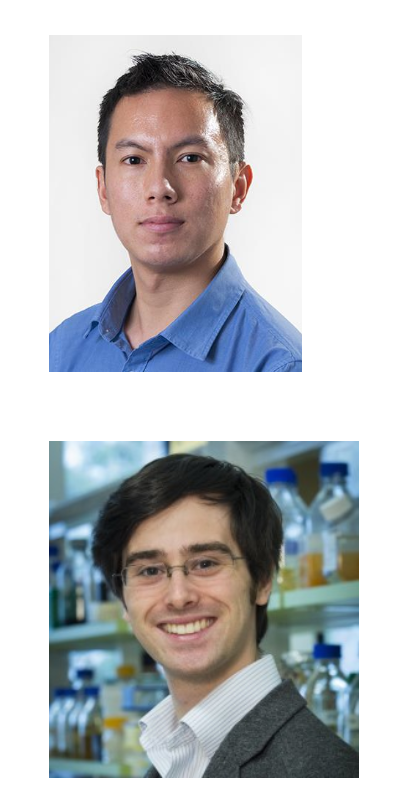 Steven Chang, La Trobe University
Coordinator, Digital Literacies and Open Education (Library)
	Email: s.chang@latrobe.edu.au 
	Twitter: @StevenPChang
	LinkedIn: https://www.linkedin.com/in/stevenchang1/ 

Thomas Shafee, La Trobe University
Officer, Research Data Outputs (Library)
	Email: t.shafee@latrobe.edu.au 
	LinkedIn: https://www.linkedin.com/in/t-shafee/
Bonus slides…
10x
Benefits to you
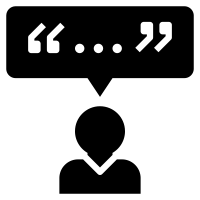 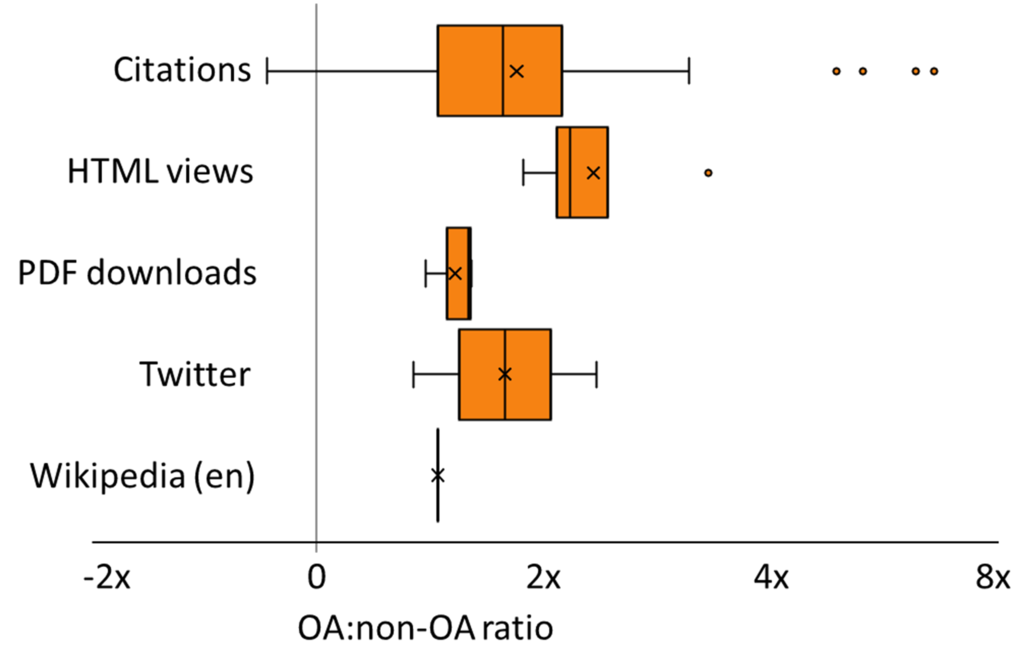 3x
Why?
OA:non-OA citation ratio
OA publications
+30-800% citations

OA associated data +20-60% citations
…should I share publications openly?
1x
commons.wikimedia.org/wiki/File:Open_access_citation_advantage.png, Thomas Shafee, CC BY
[Speaker Notes: For Australian research: normal research = 11 cites, but OA = 15 cites]
Rounds of drafting
& informal feedback
Can always be shared in a green OA repository at any time
Preprint
Work in progress
Submitted version
Submitted to journal
Peer review
Author corrections
Which?
Can always be shared in a green OA repository after accepted by journal (sometimes after embargo)
Postprint
…version of a publication can I share?
Author-accepted
manuscript (AAM)
http://sherpa.ac.uk/romeo/search.php
Copy-edited
Typeset
Formatted
Can usually only be shared if published by a gold OA or hybrid journal
Published
Version of record
PDF / HTML / XML
DOI from journal
commons.wikimedia.org/wiki/File:Preprint_postprint_published.png, Thomas Shafee, CC BY
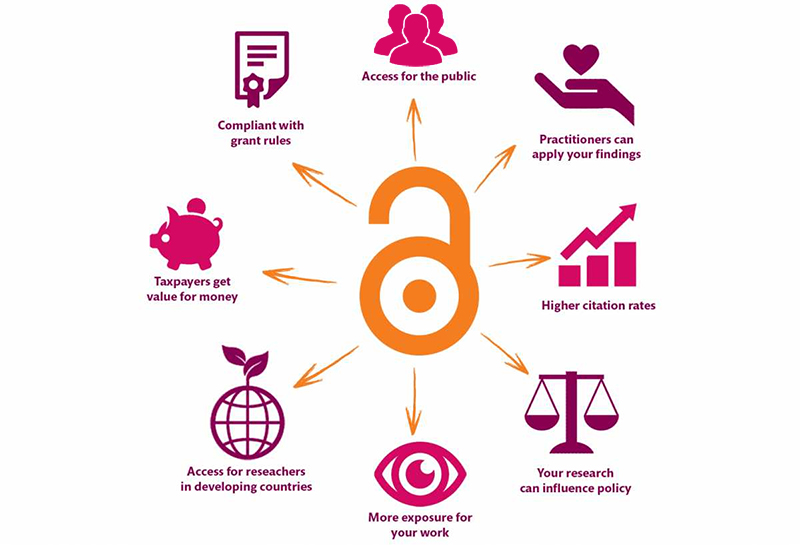 Benefits: openresearch outputs
Img: Danny Kingsley & Sarah Brown, CC BY